Презентациятема:   Древняя металлургия Казахстана
Подготовила : Абасова Кристина
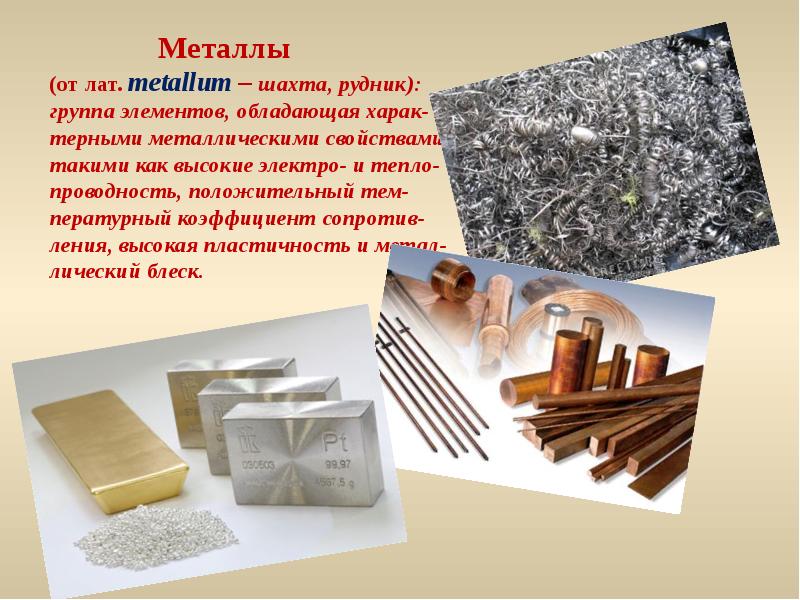 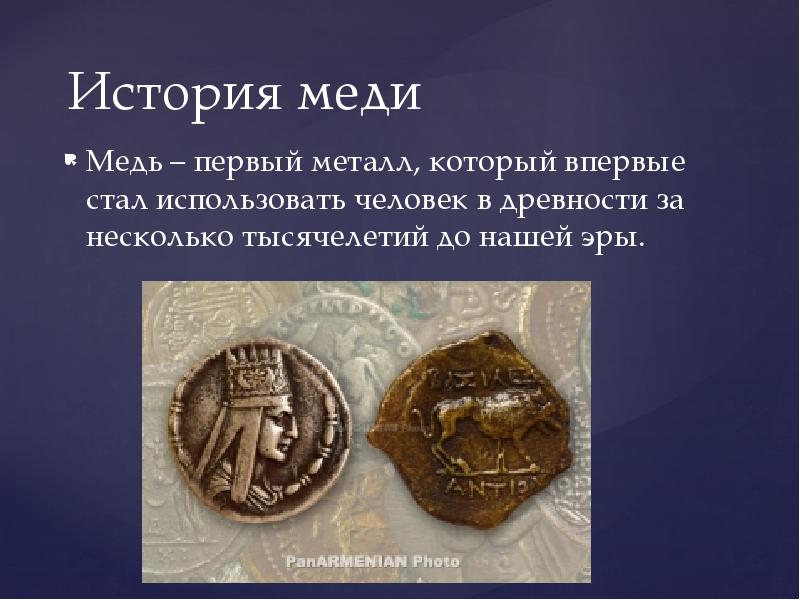 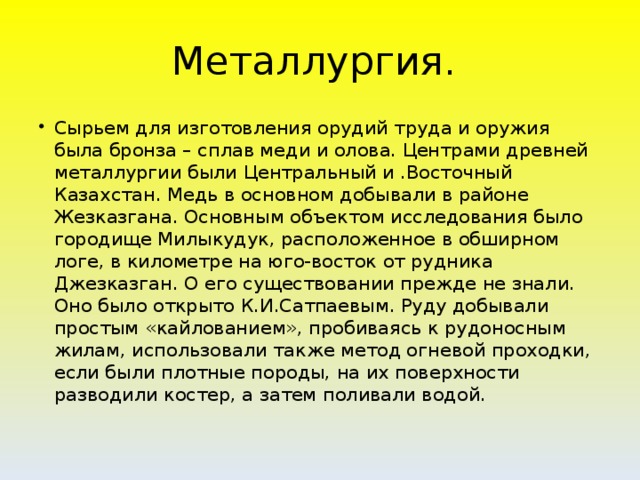 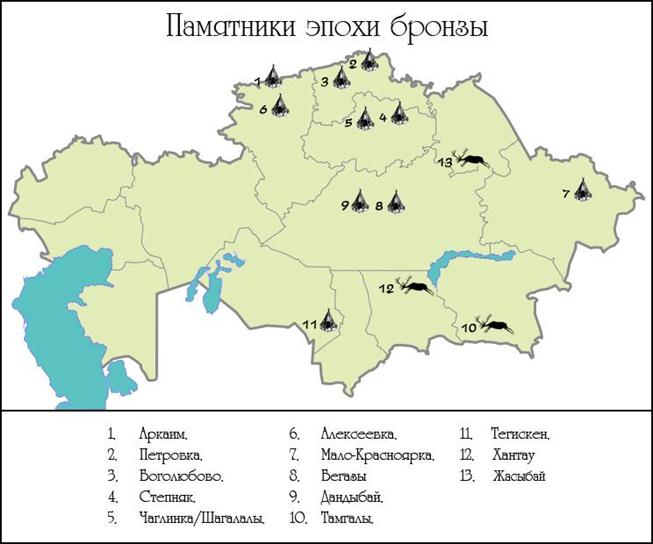 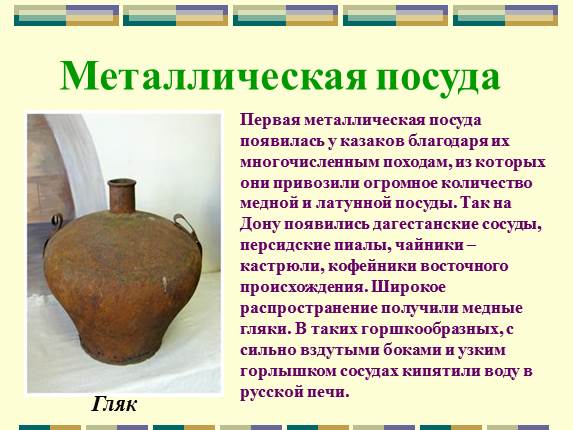 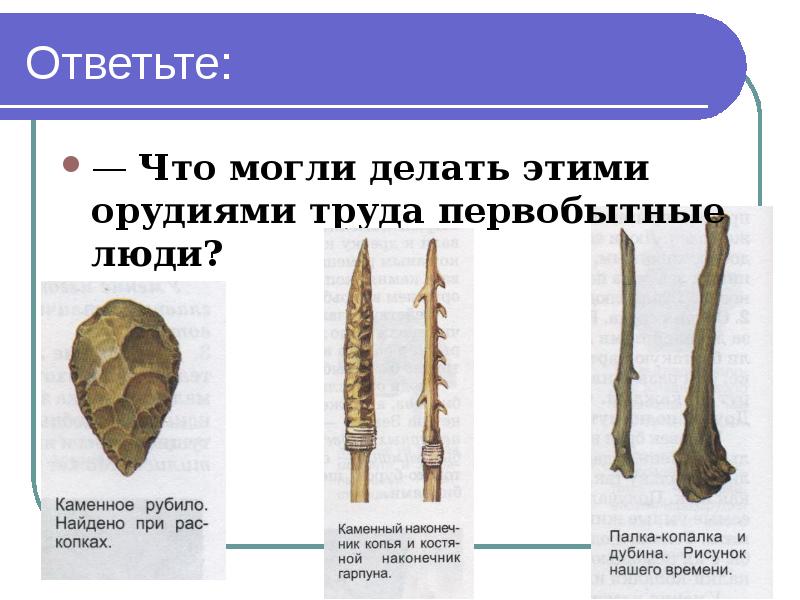 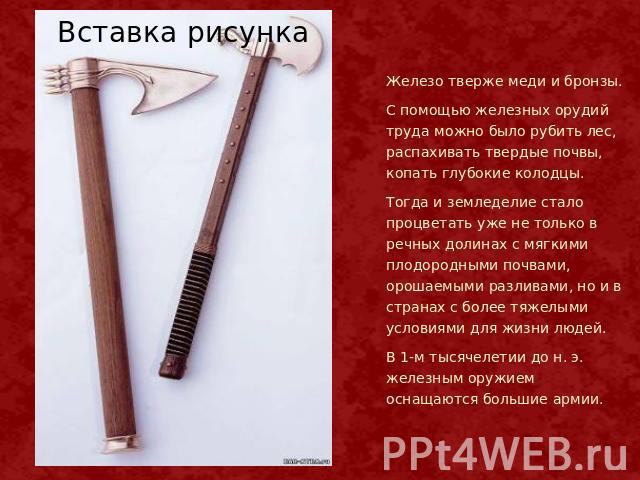 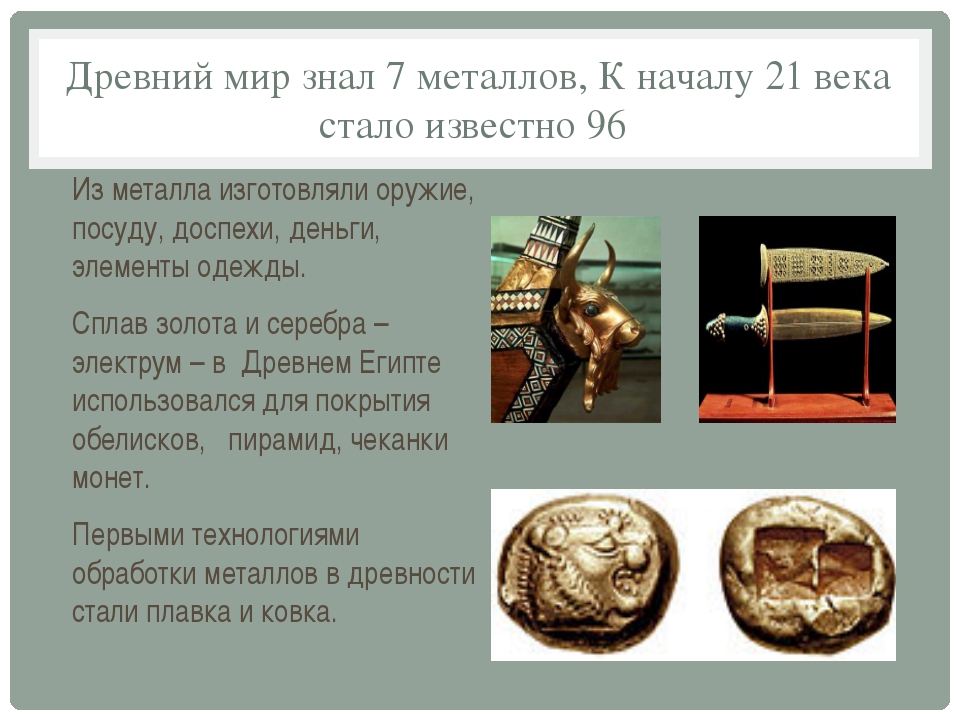 Спасибо за внимание !